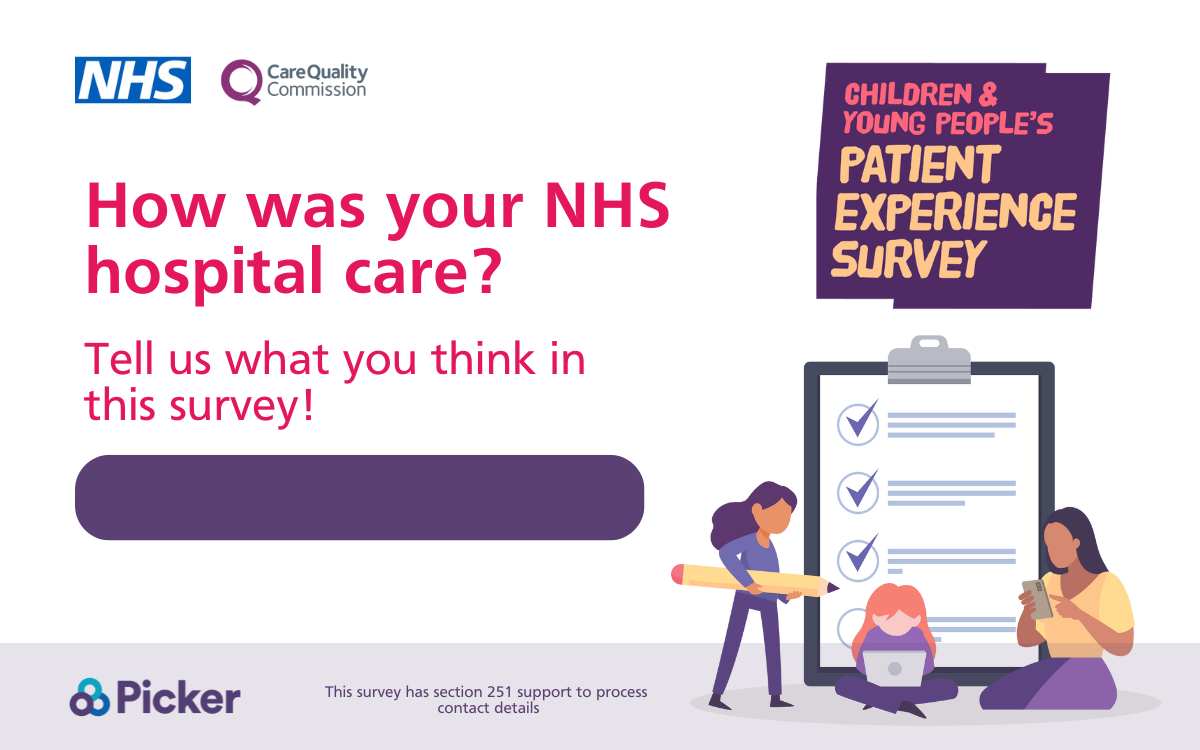 Insert URL or (call to action)
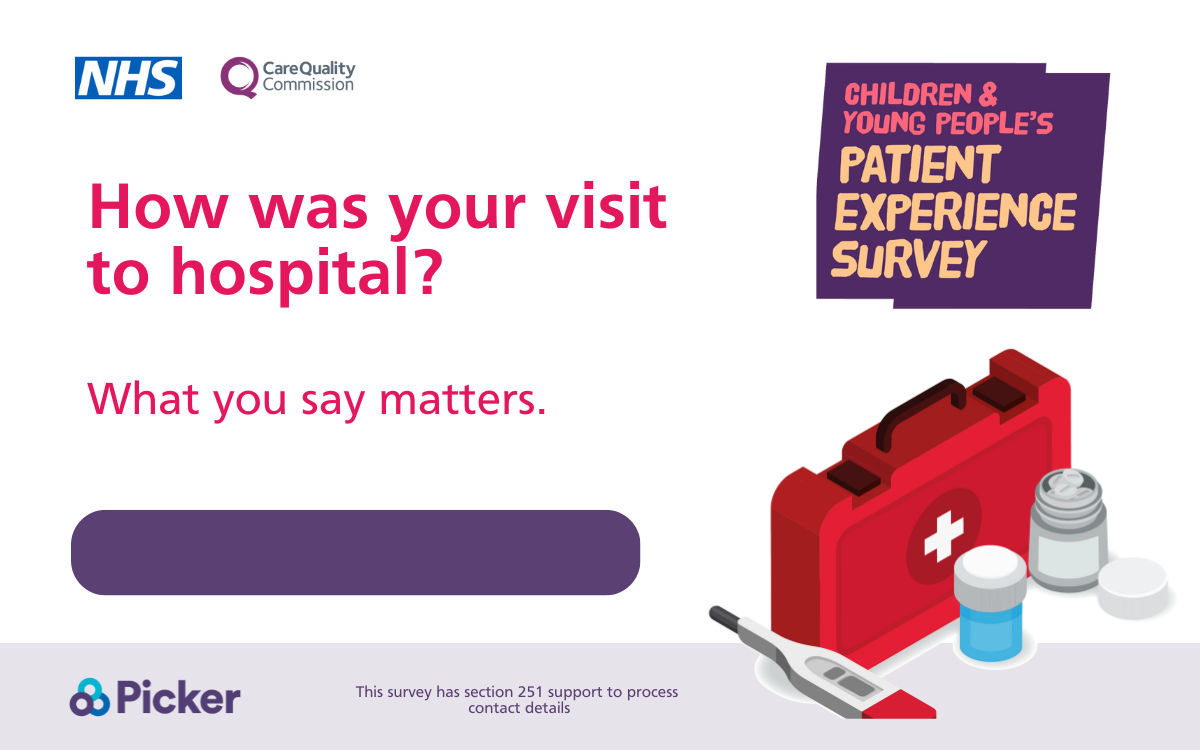 Insert URL or (call to action)
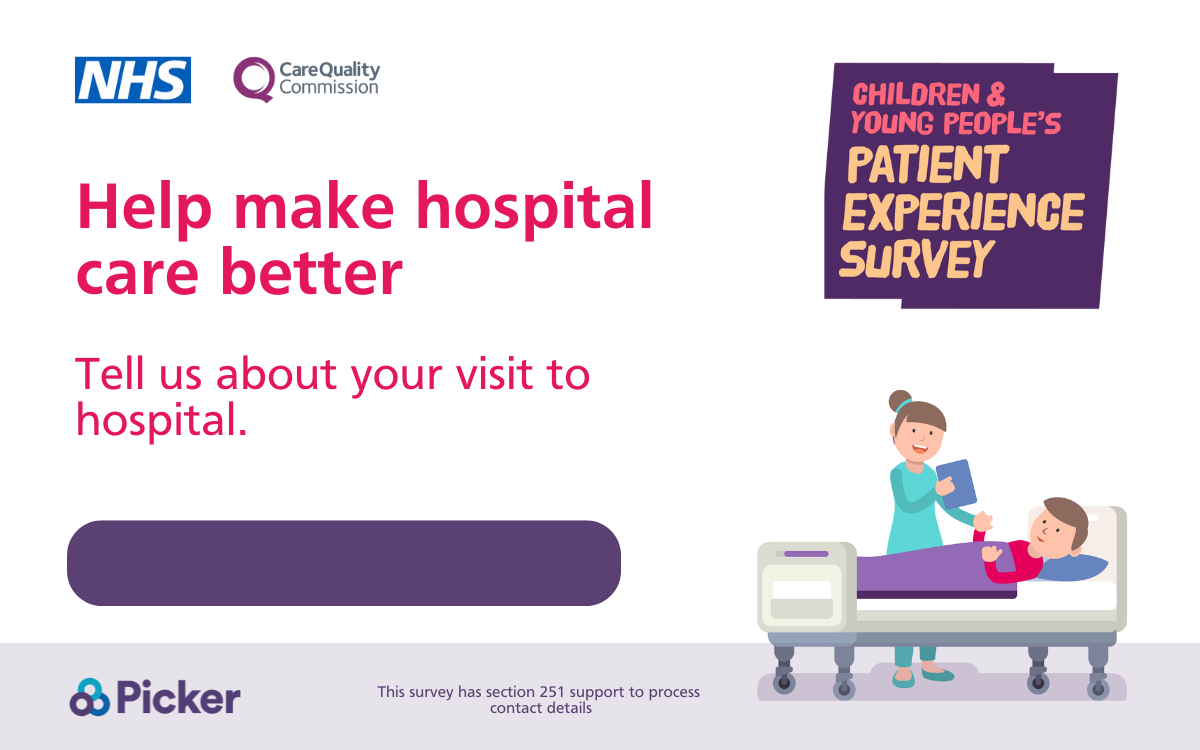 Insert URL or (call to action)